אגרות הראי"ה קוק זצ"ל על 'היתר המכירה'
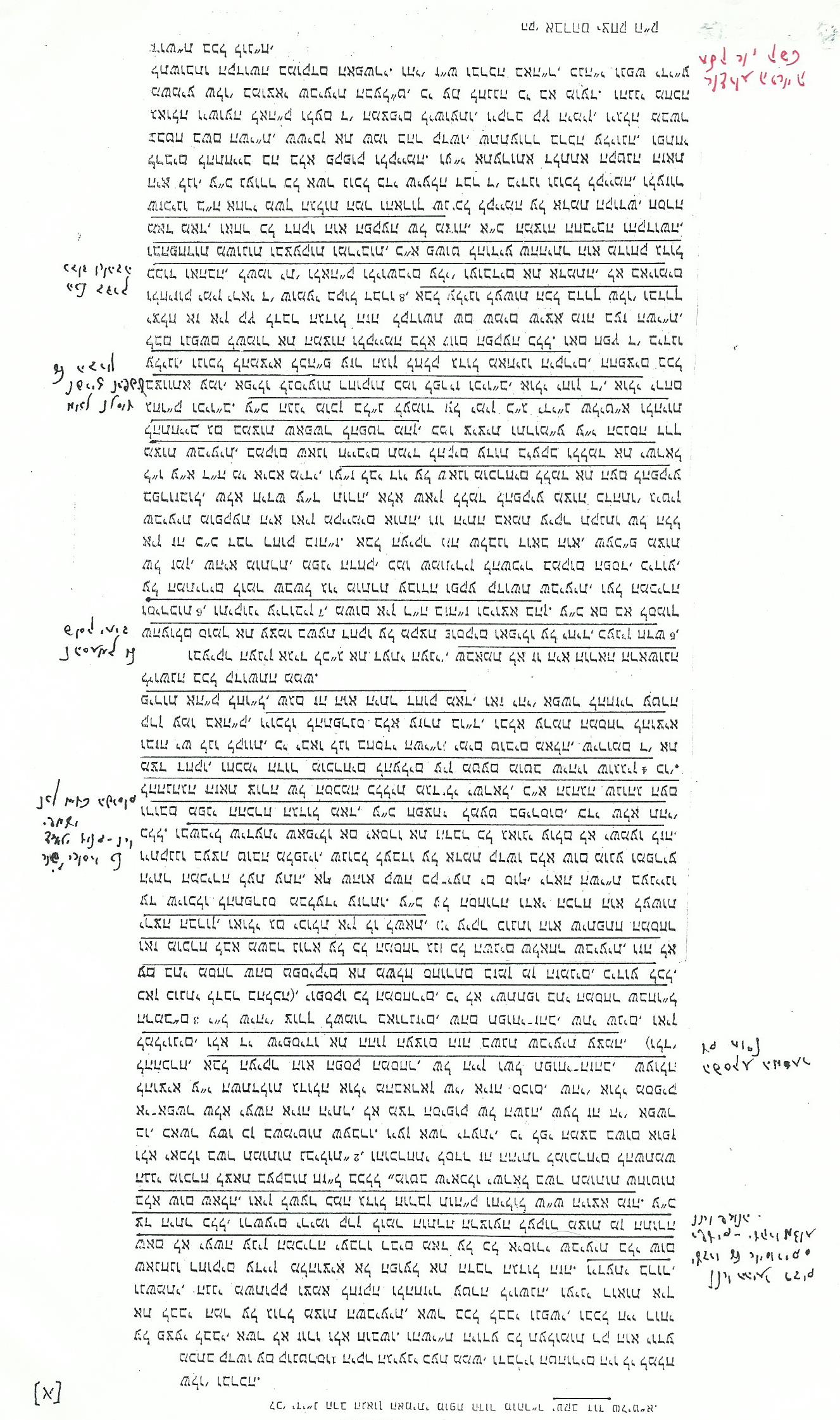 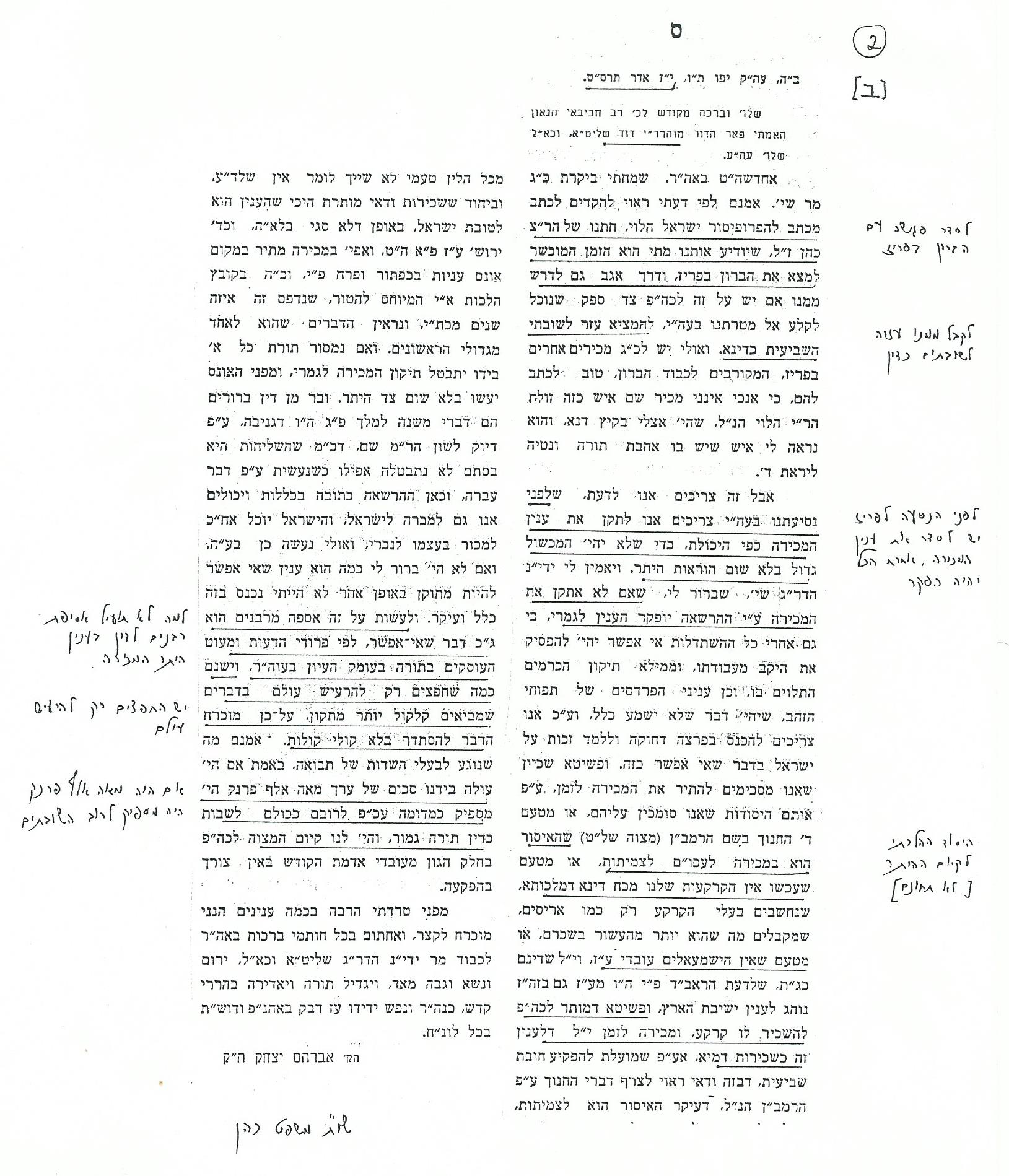 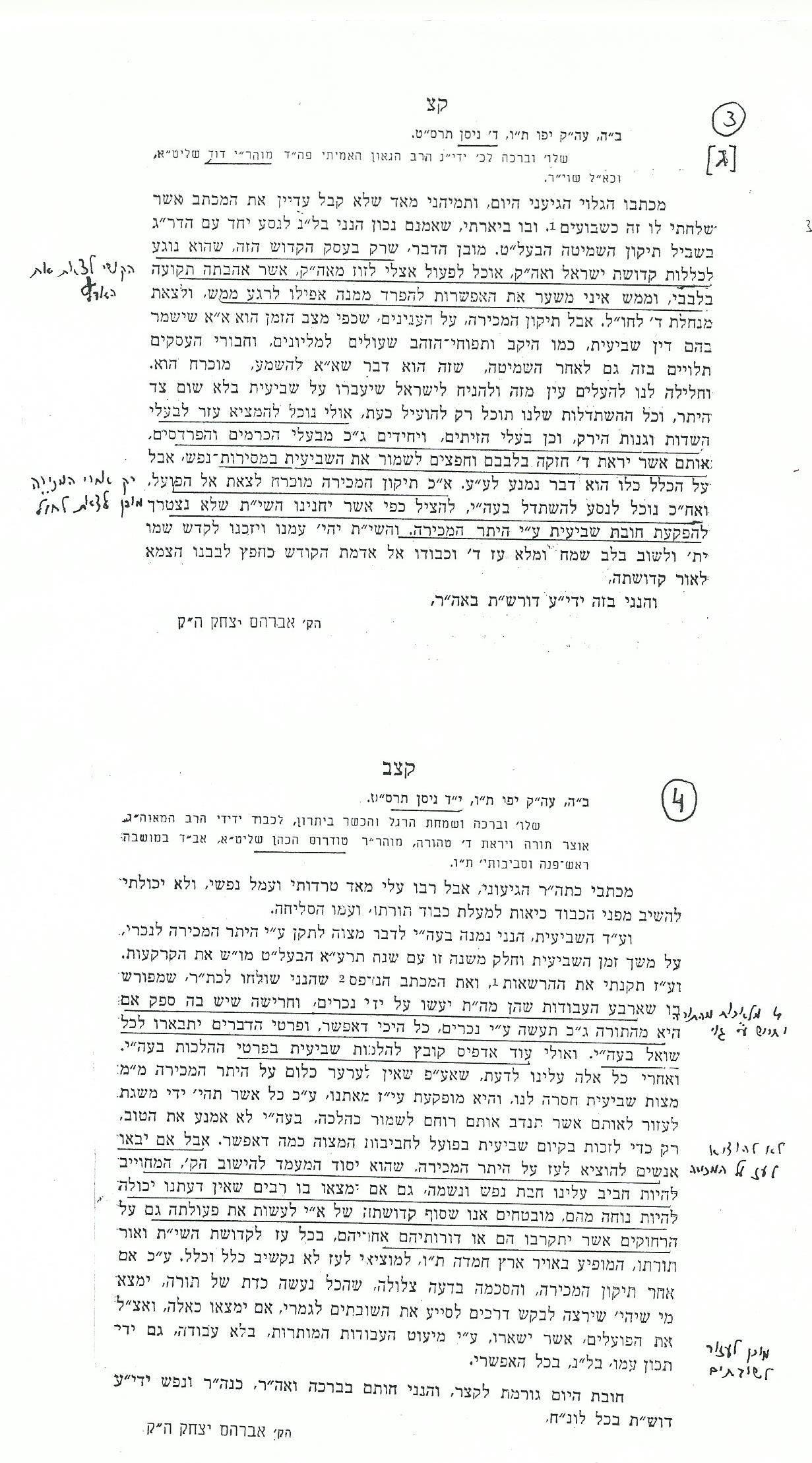 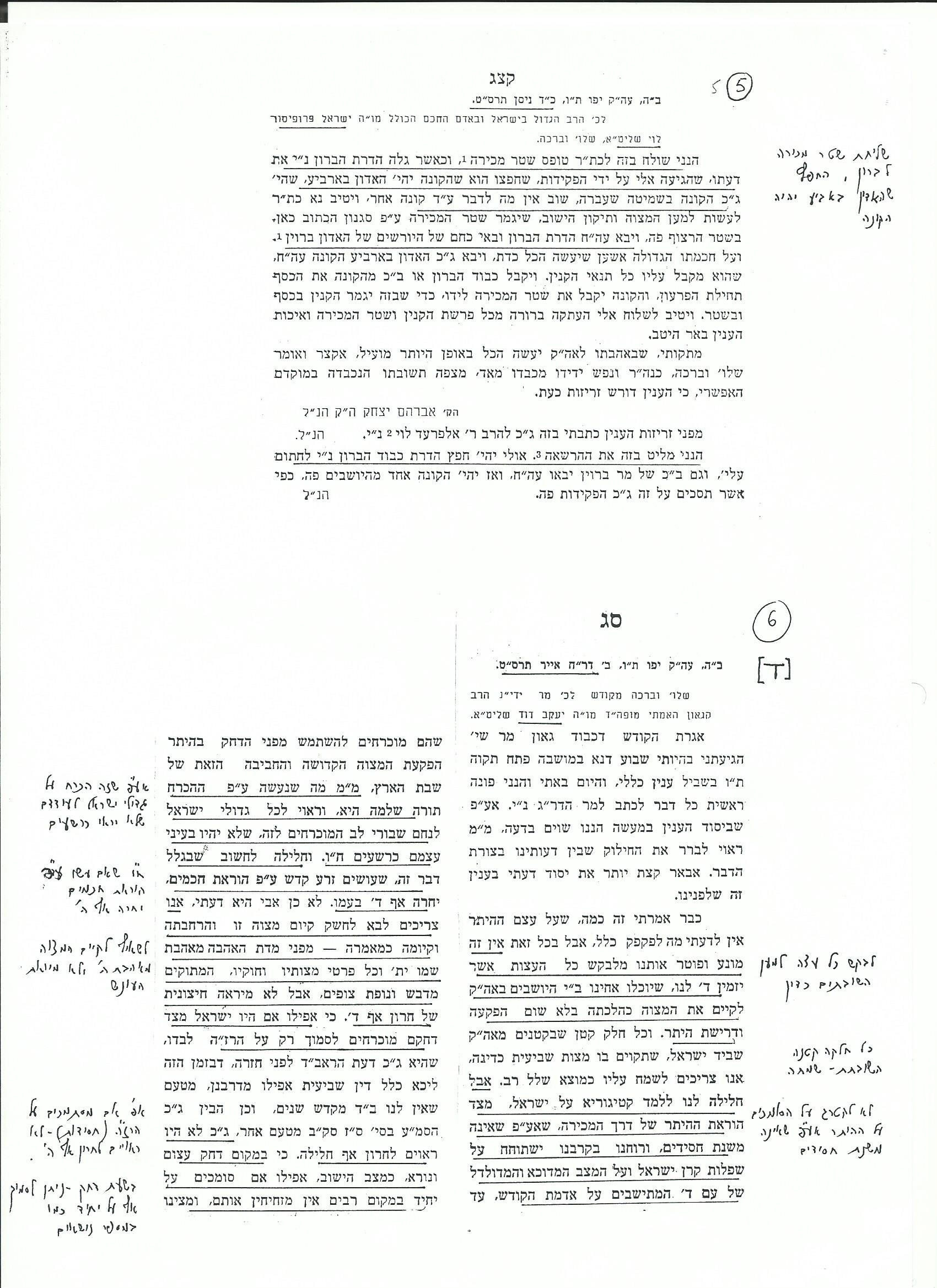 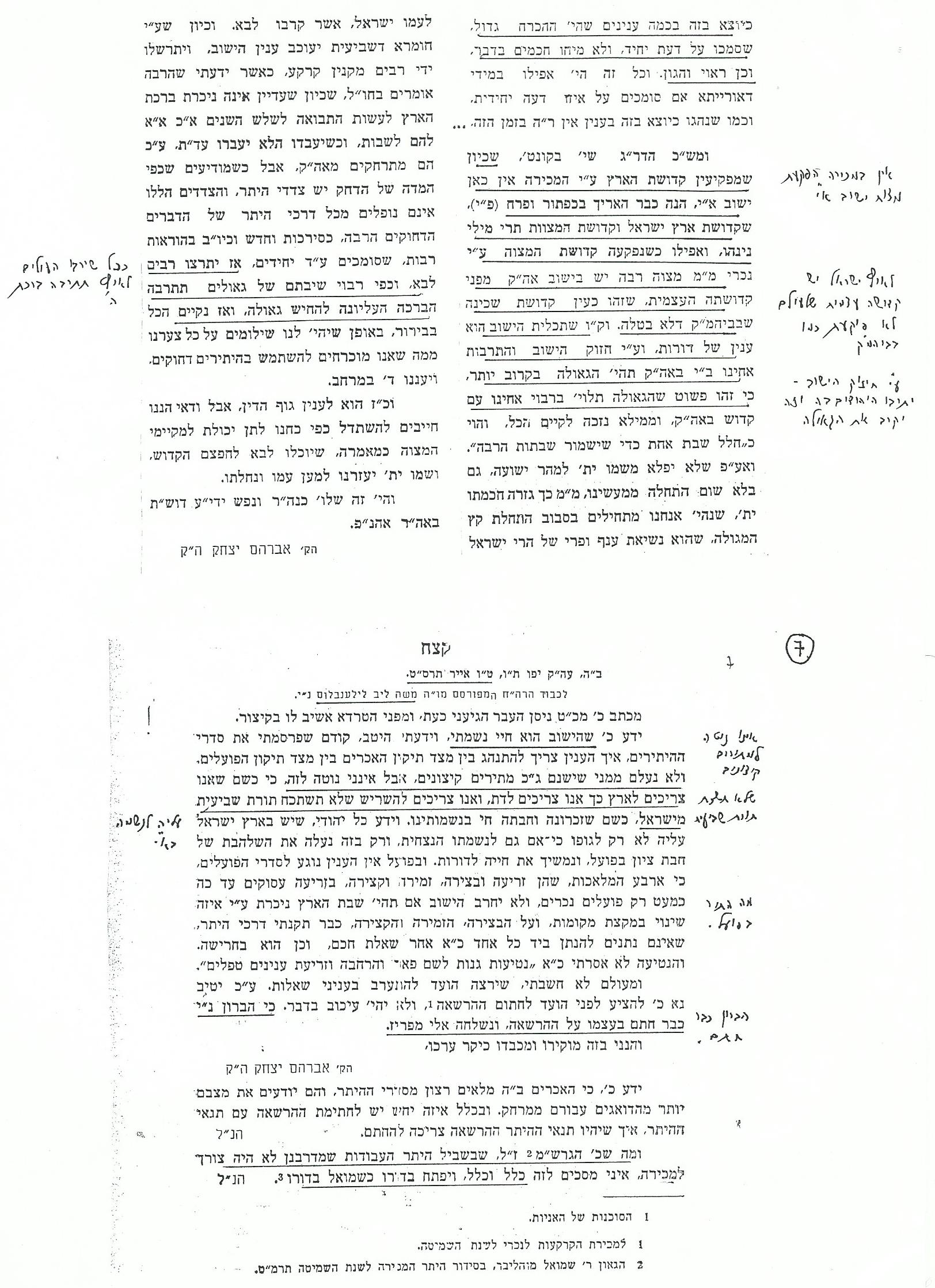 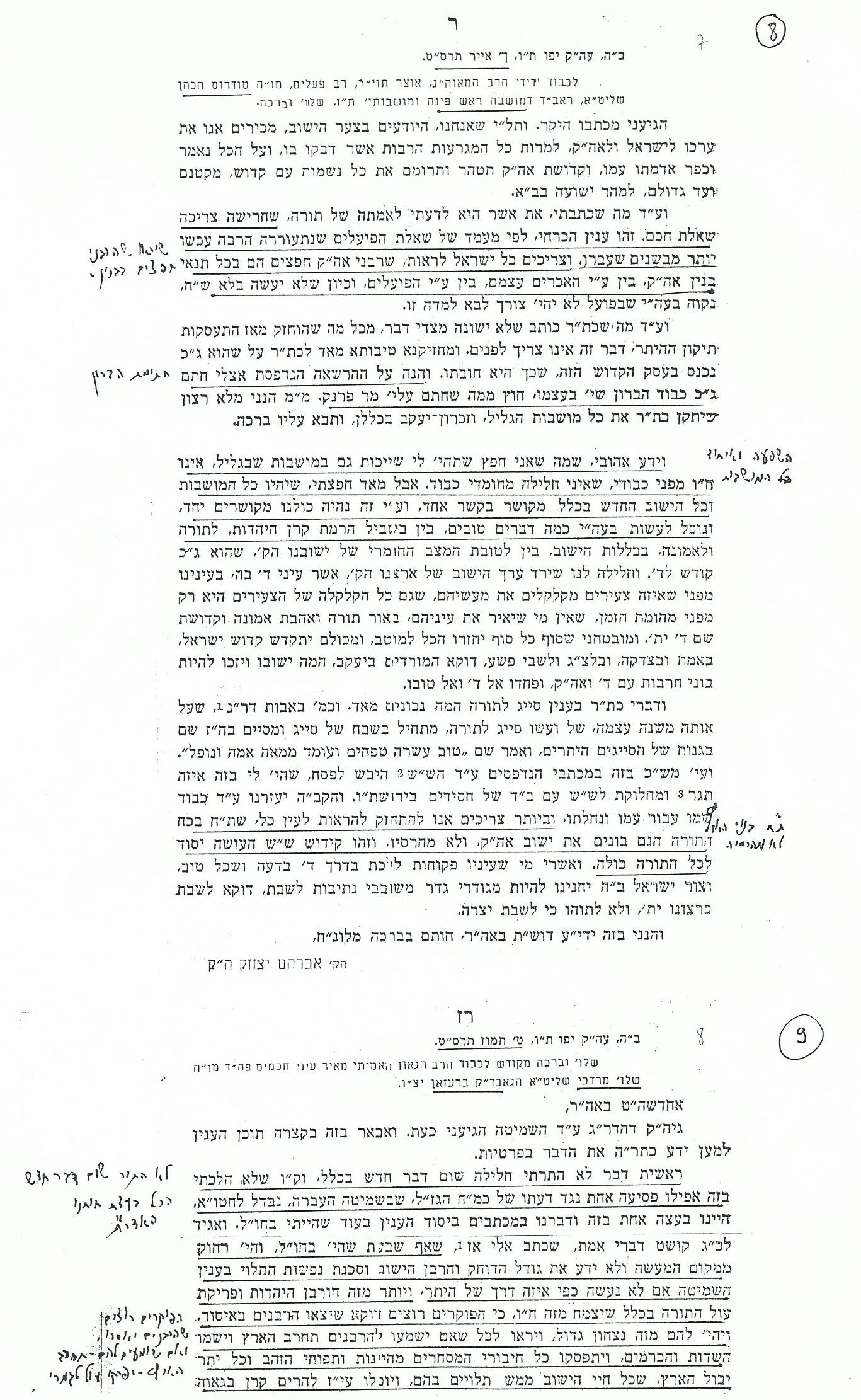 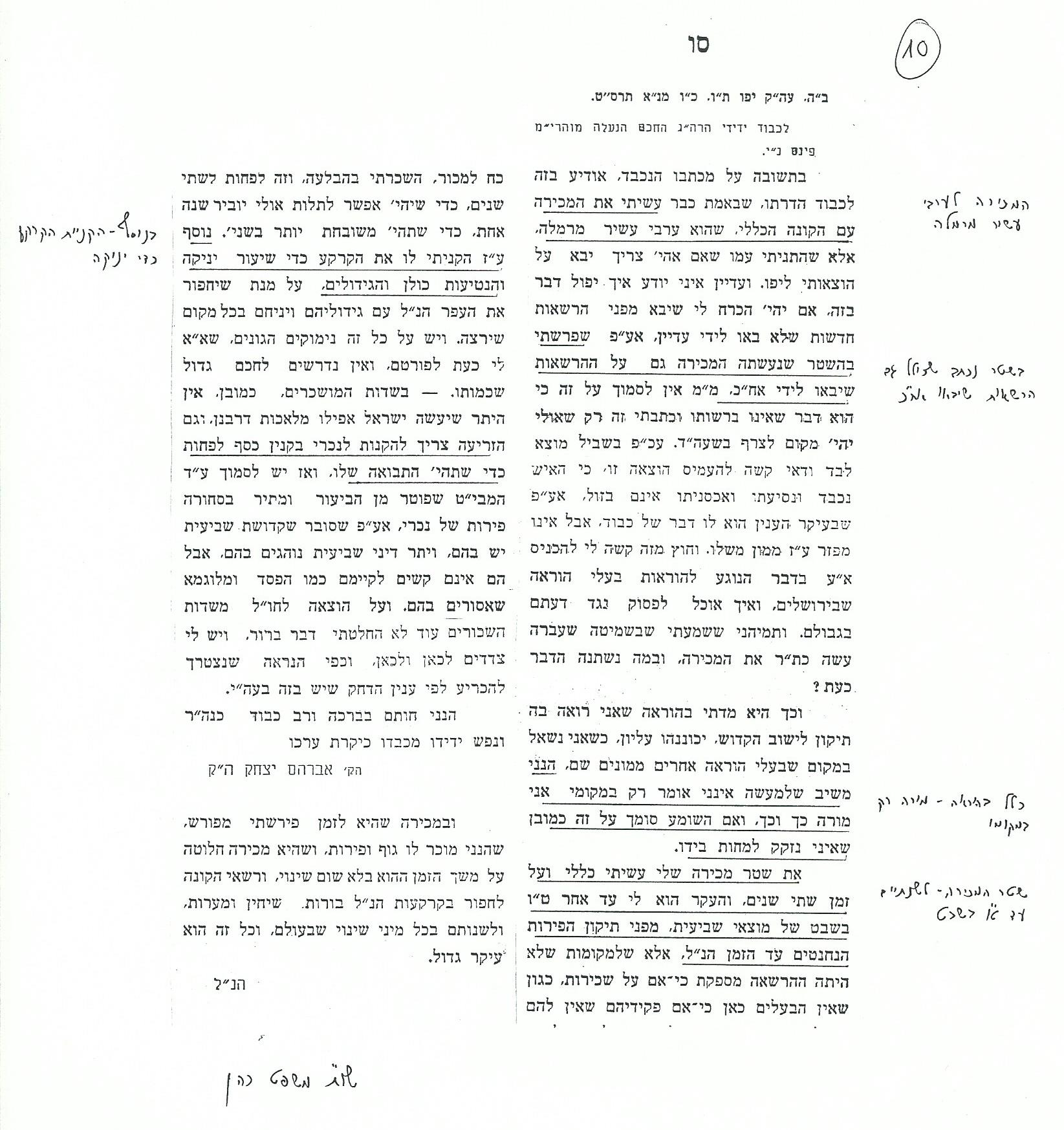 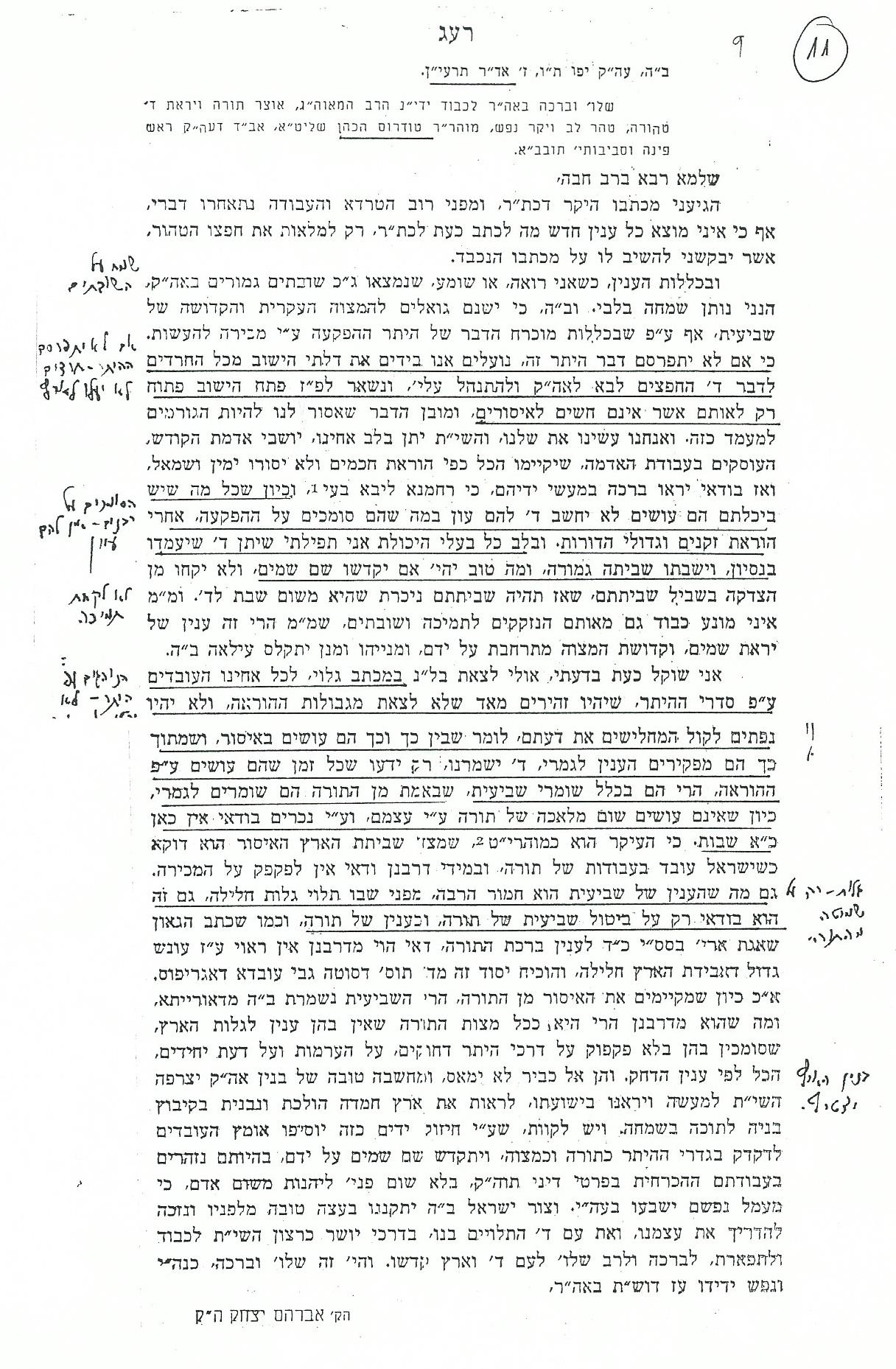 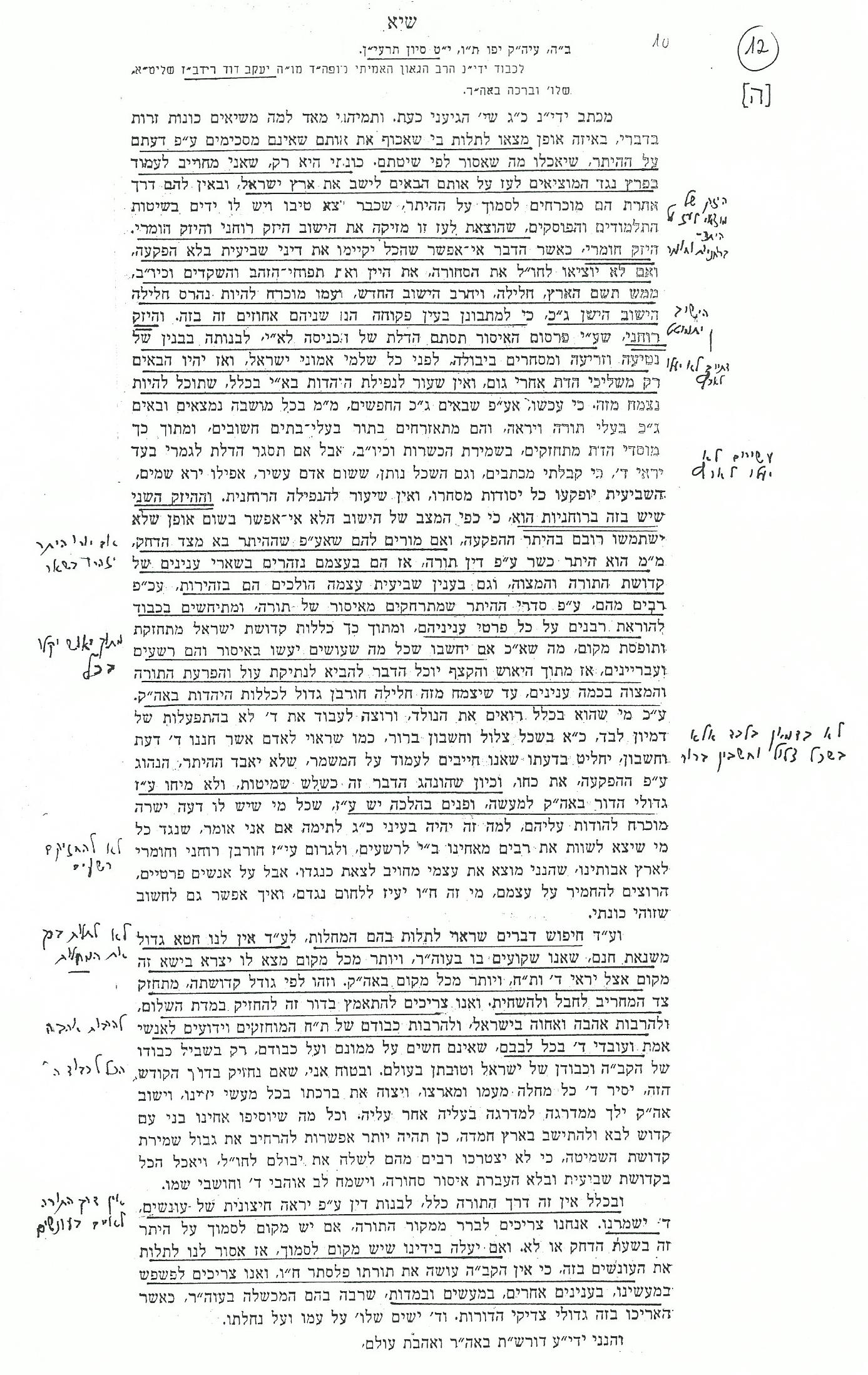 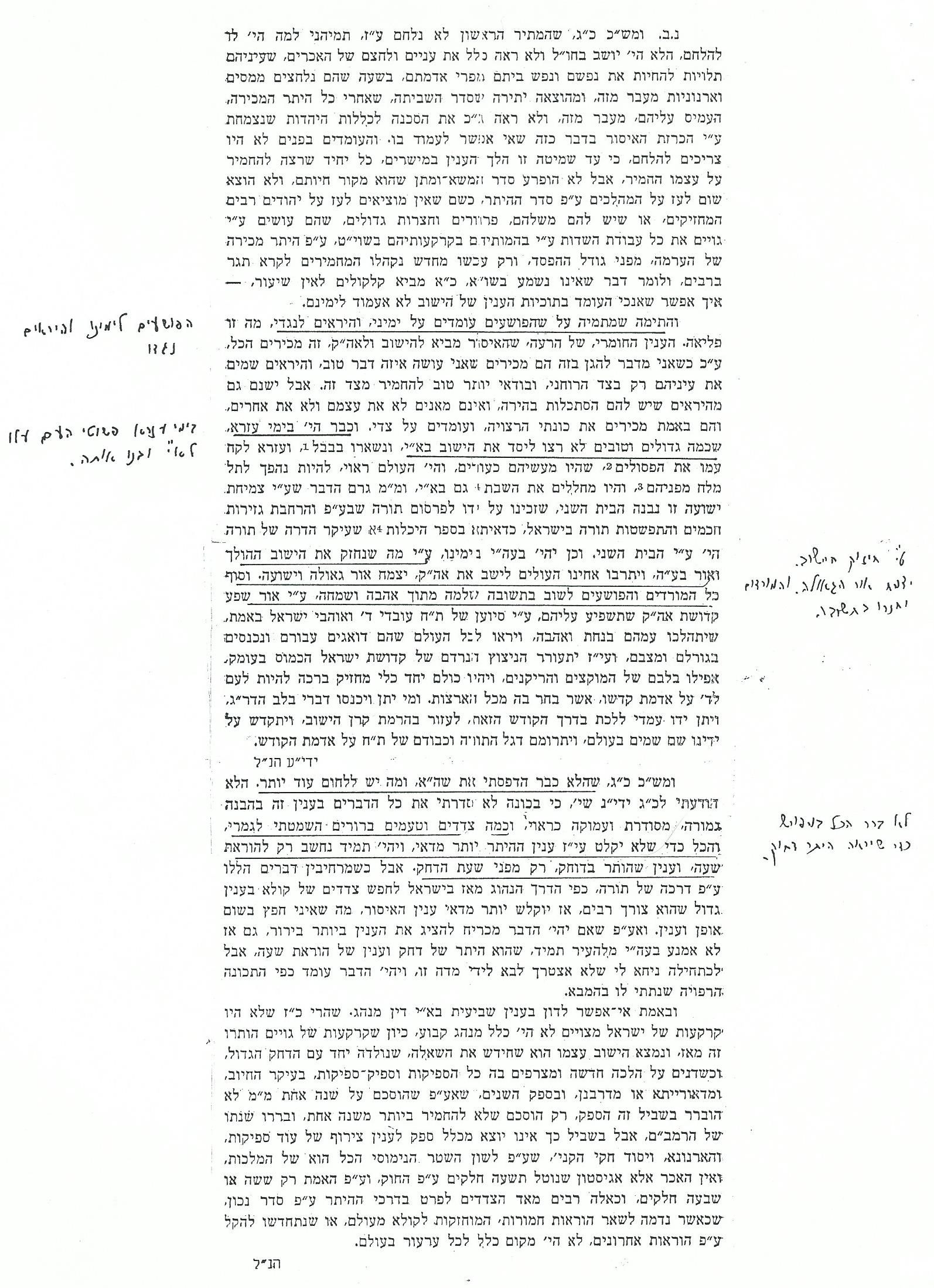 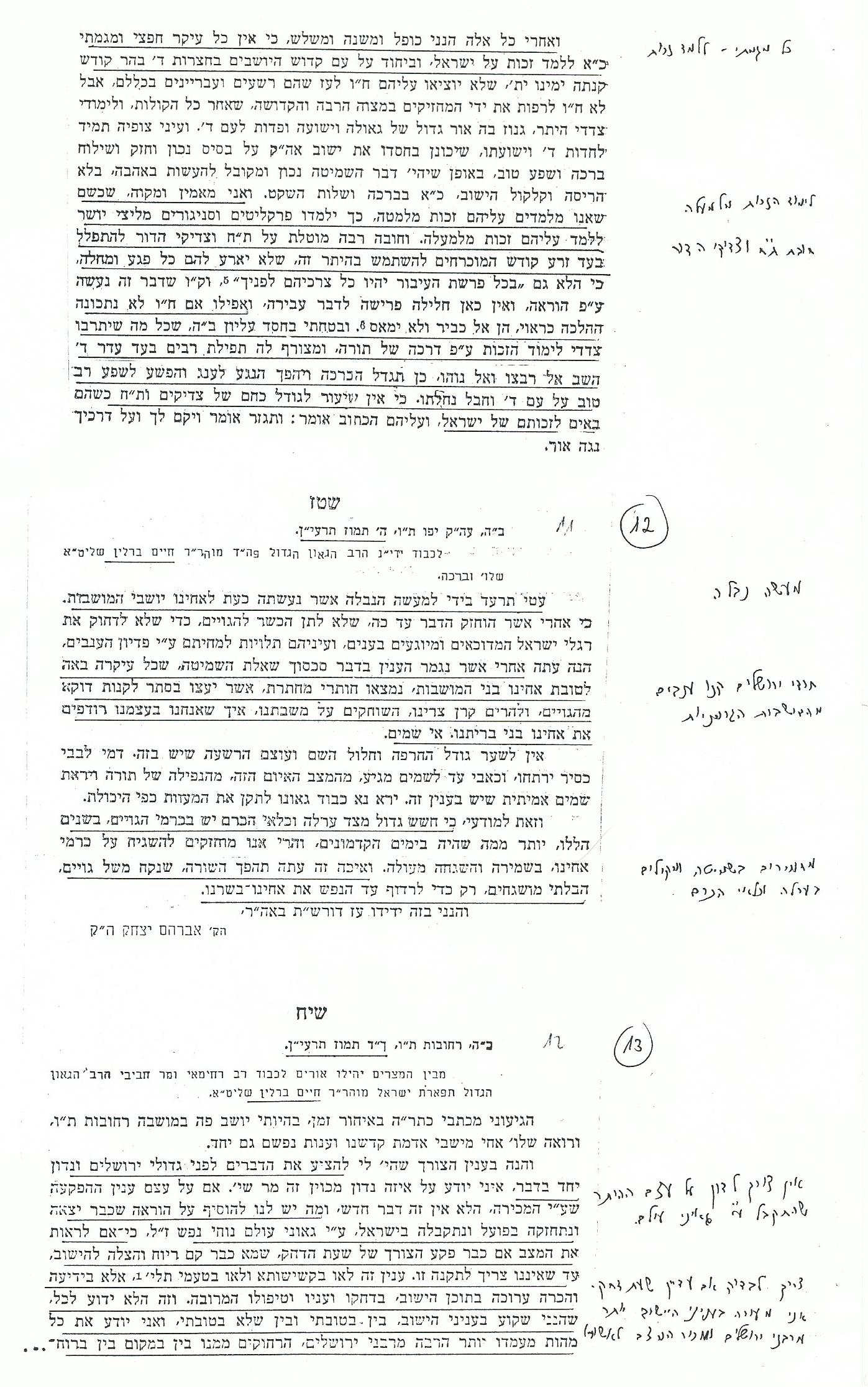 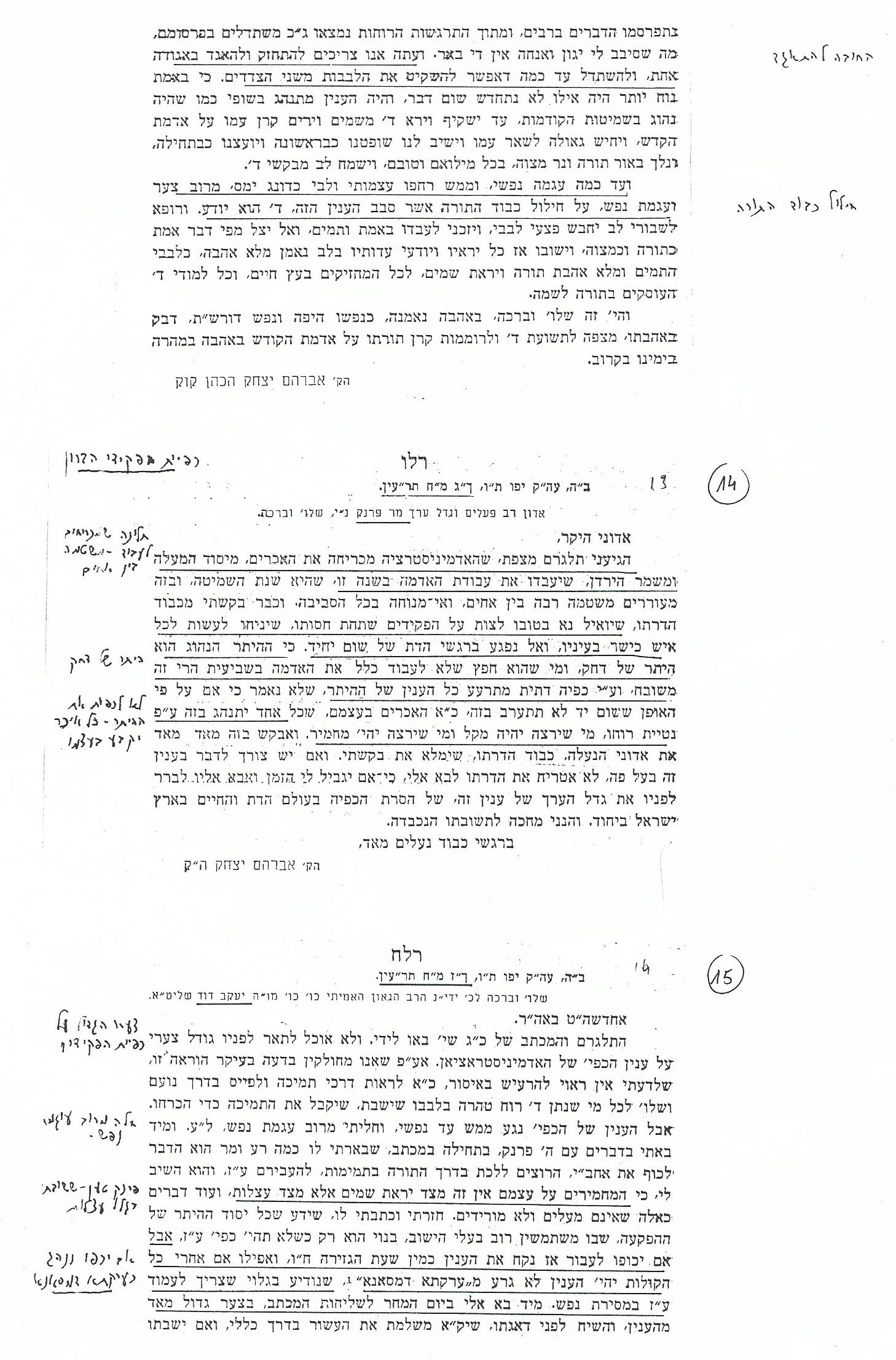 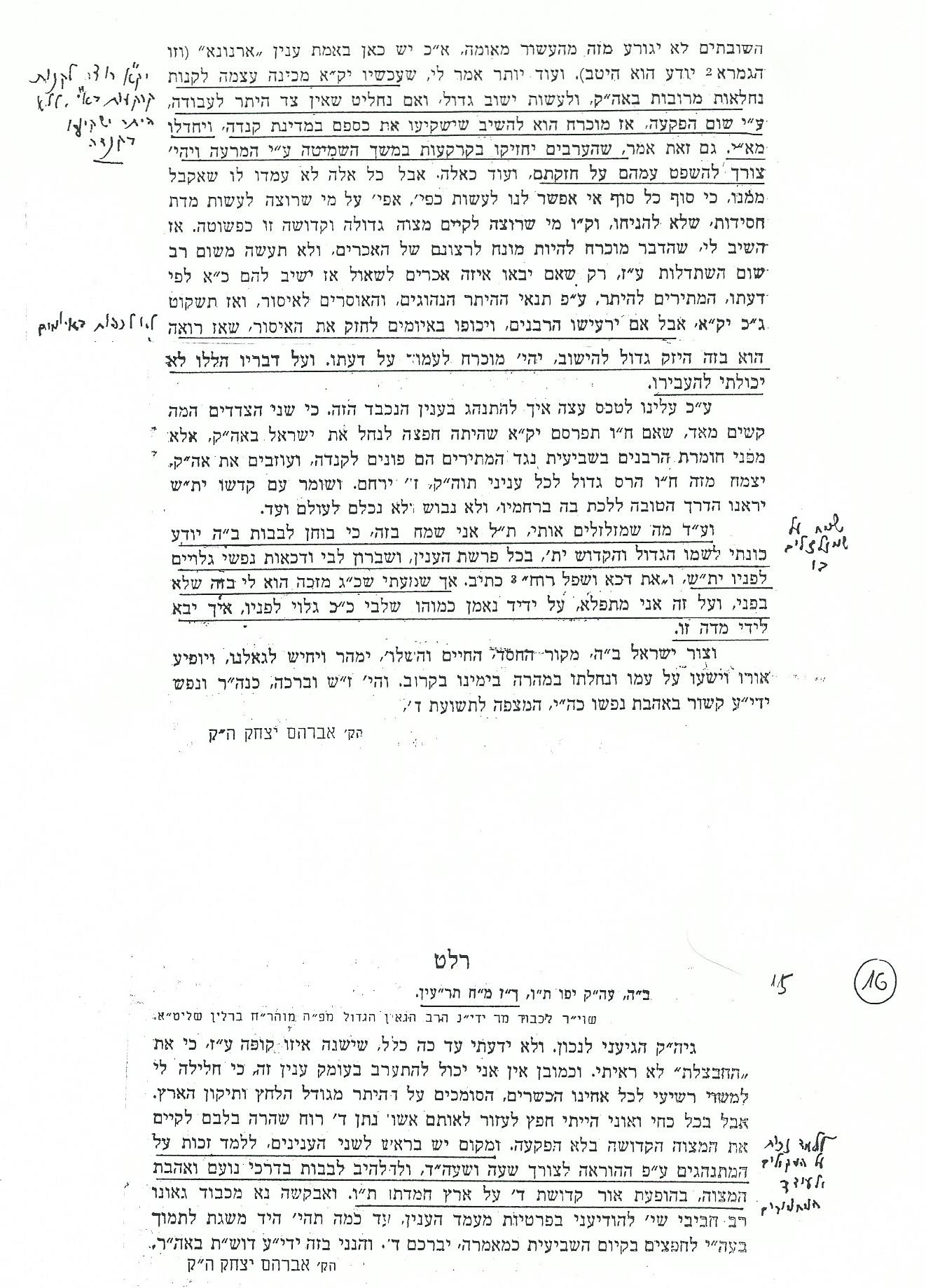 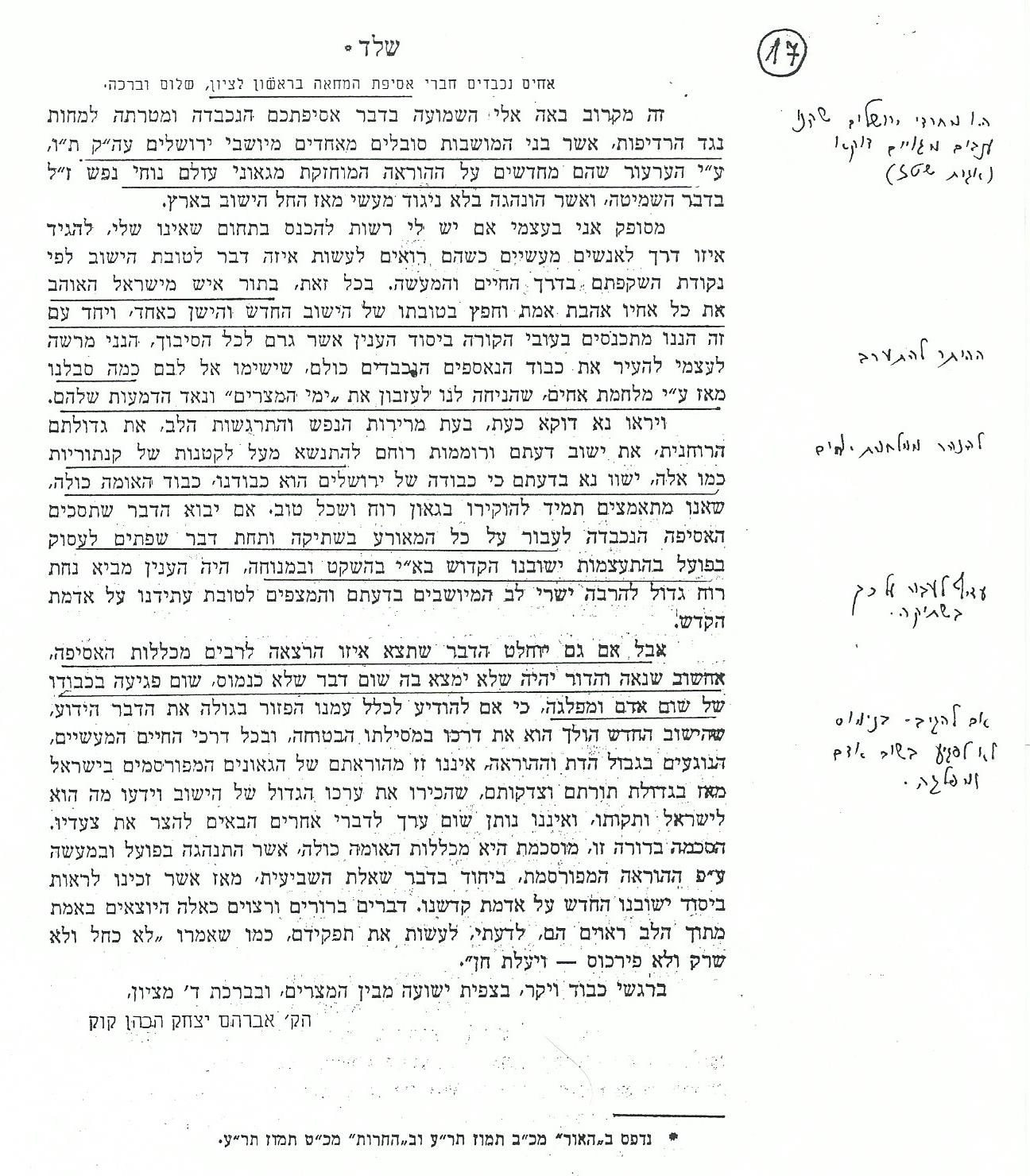 ערך: שמואל כ"ץ רב בתי ספר בירושלים
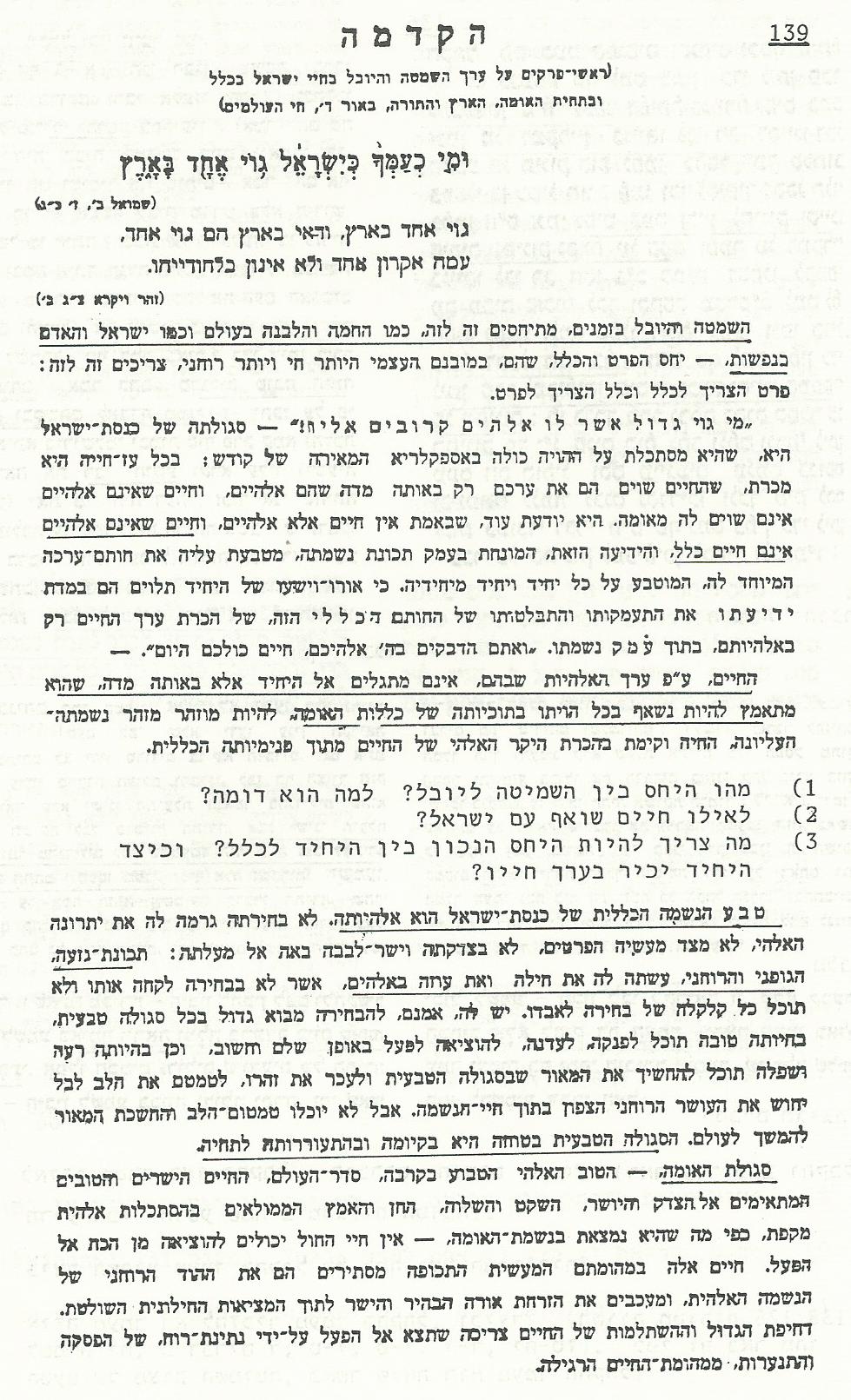 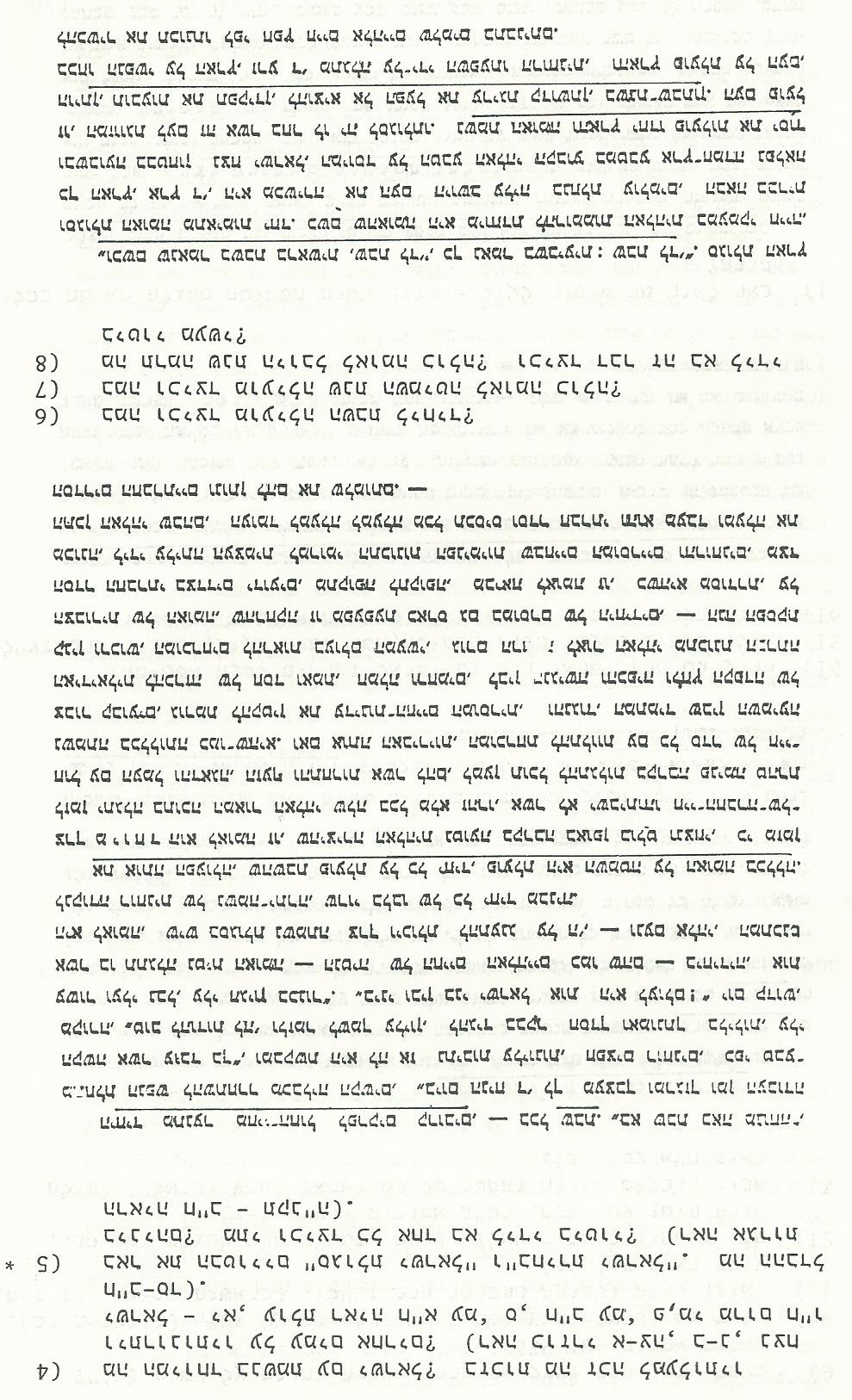 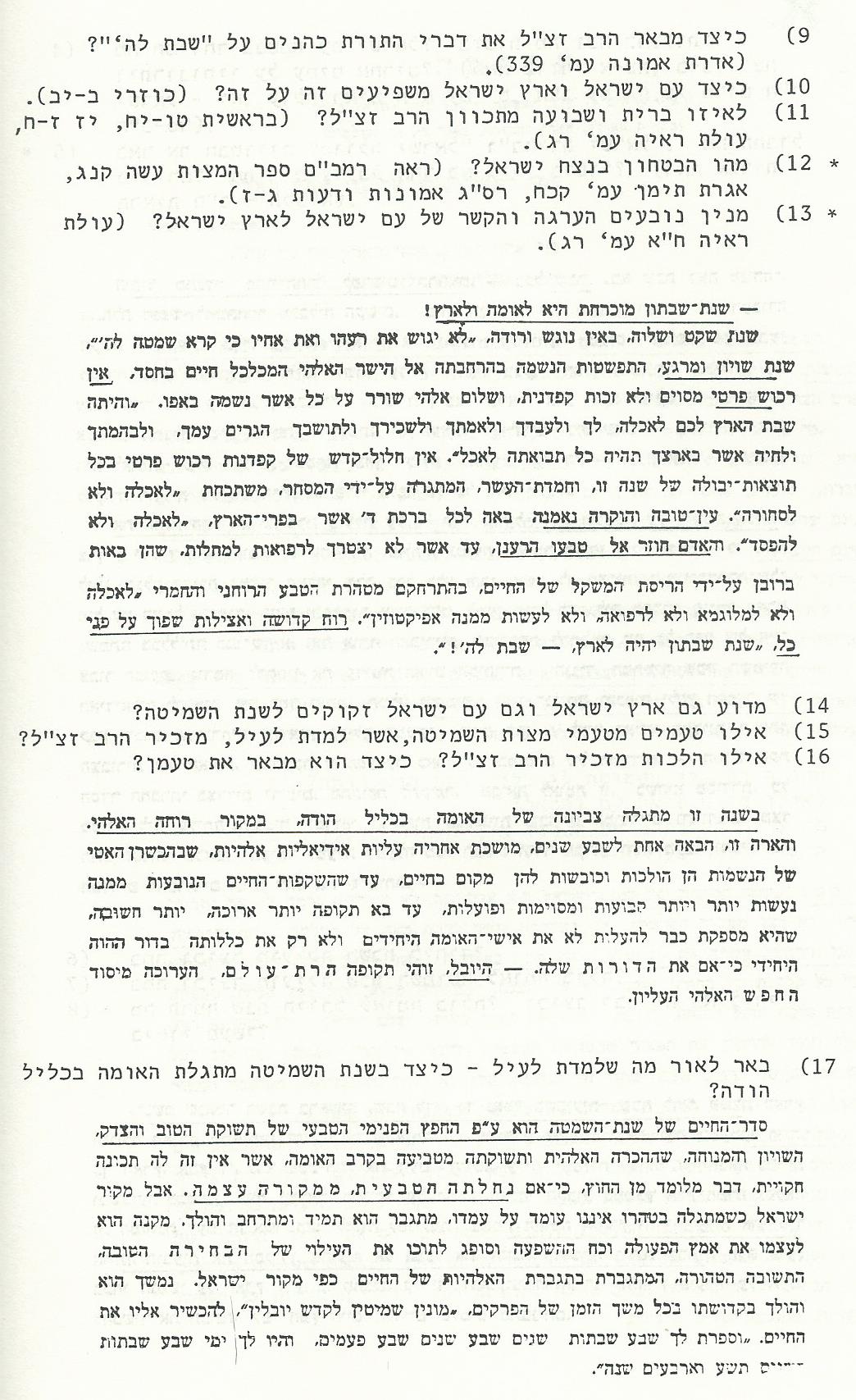 הראי"ה קוק, מבוא ל'שבת הארץ'
מתוך: שמואל כ"ץ, 'שבת שבתון', אולפנת חורב, תשמ"ז